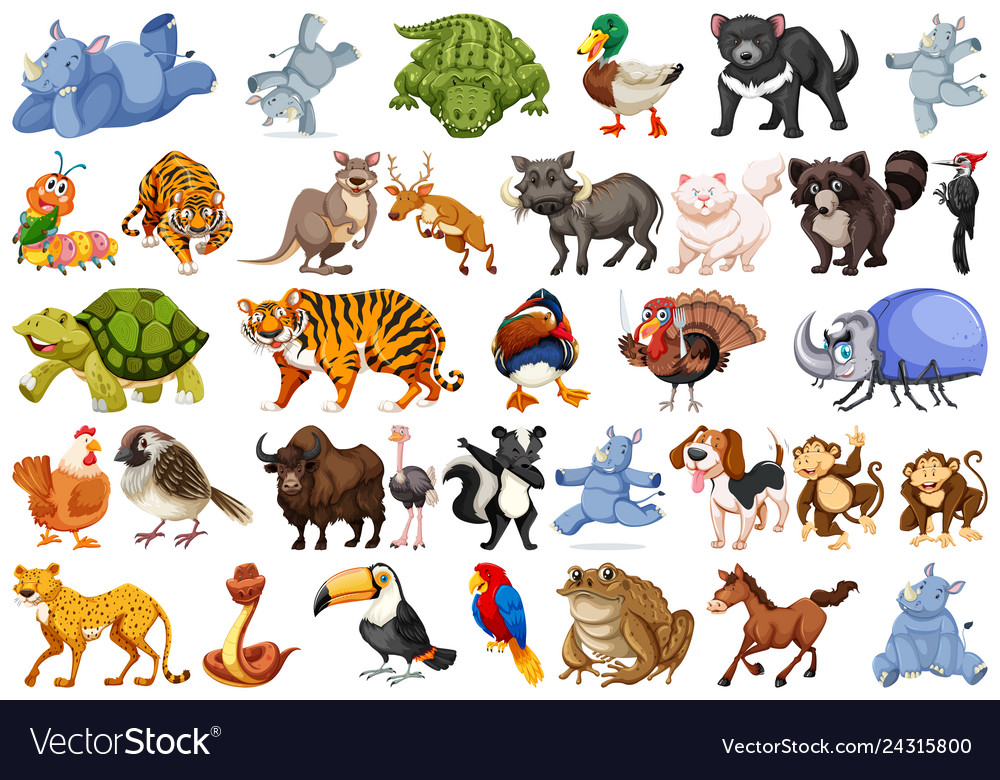 Bài 36: ĐỘNG VẬT
I. Đa dạng động vật
Có khoảng hơn 1,5 triệu loài động vật đã được xác định, mô tả và định tên.
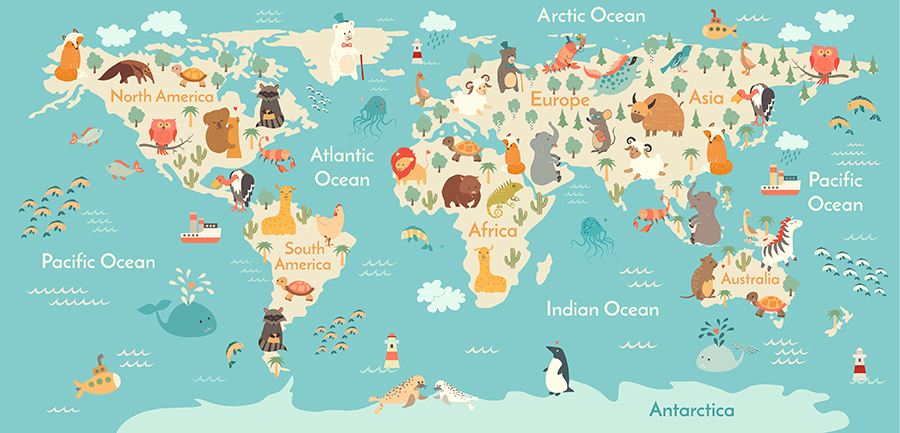 Chỉ ra môi trường sống của các loài động vật sau?
I. Đa dạng động vật
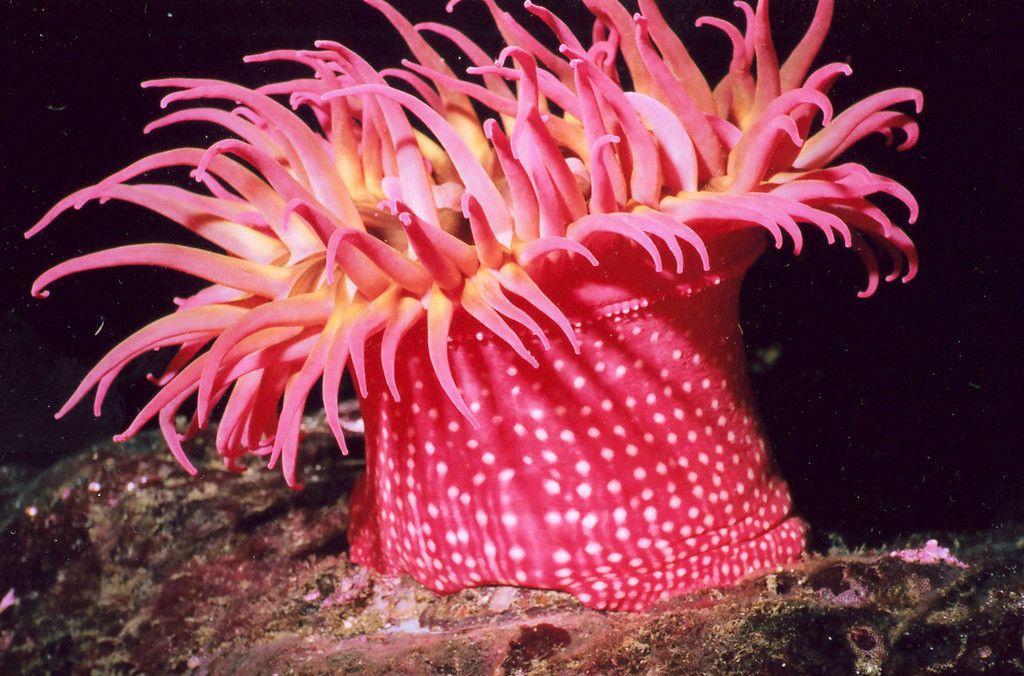 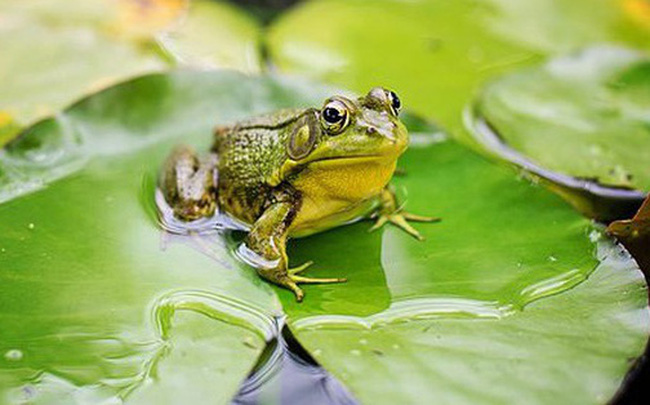 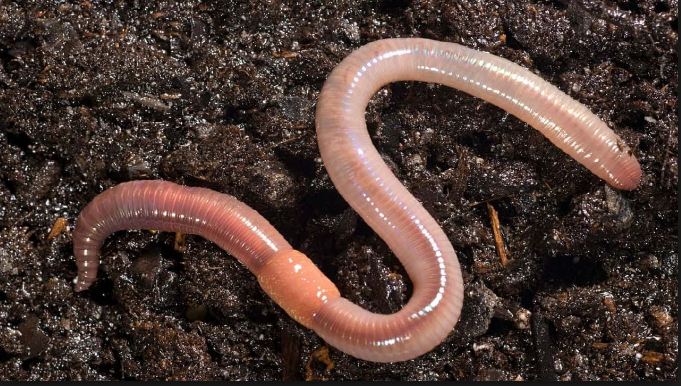 Hải quỳ
Ếch
Giun đất
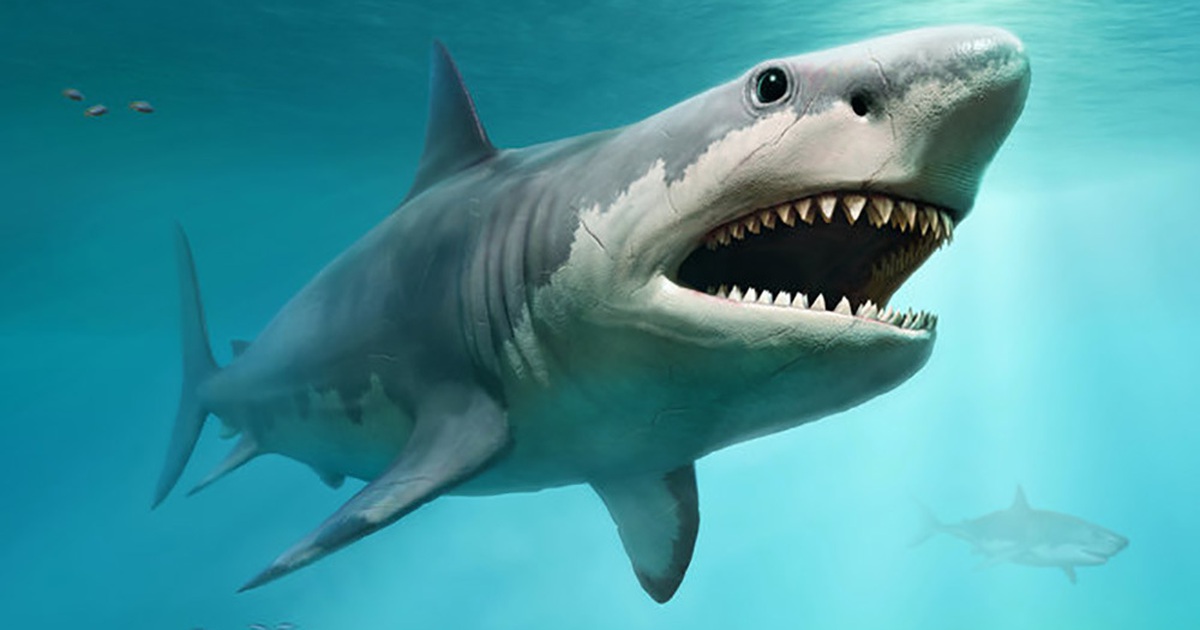 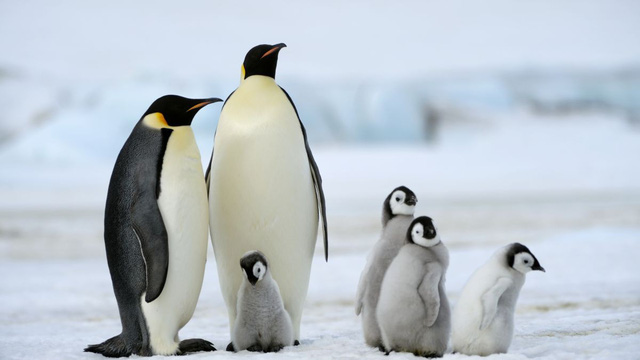 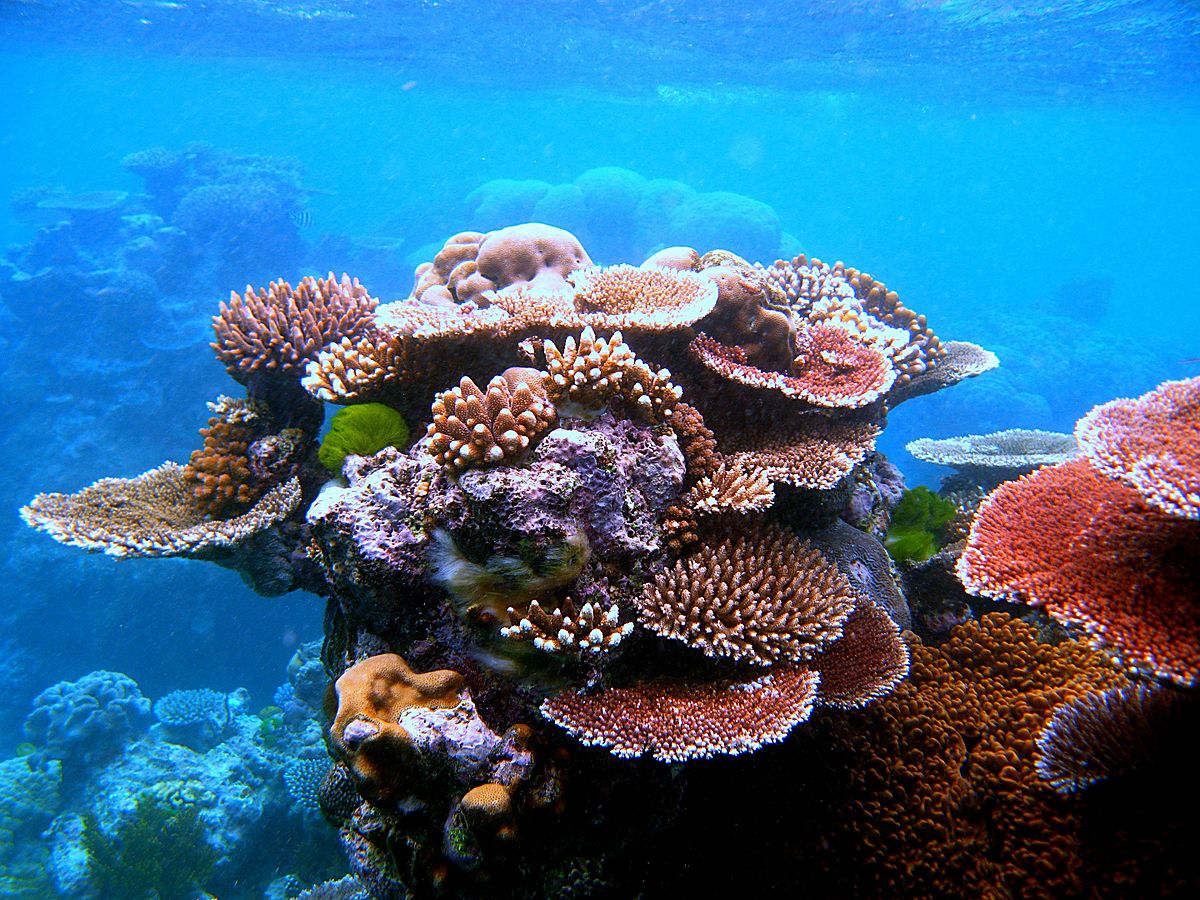 San hô
Chim cánh cụt
Cá mập
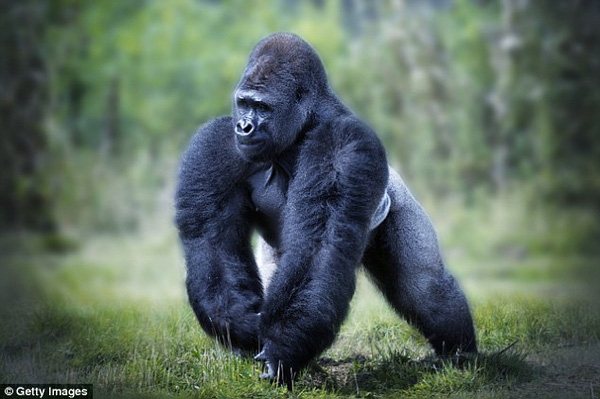 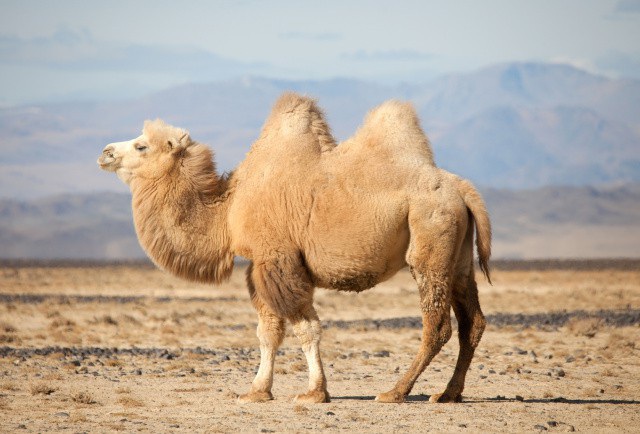 Tinh tinh
Lạc đà
Em hãy kể tên 5 loài động vật và môi trường sống của nó?
VD: Cá mập - dưới nước
I. Đa dạng động vật
Trong các đặc điểm sau, đặc điểm nào là dấu hiệu nhận biết động vật?
Cơ thể cấu tạo gồm nhiều tế bào (đa bào)
Có khả năng di chuyển
Không có khả năng di chuyển
Tự tổng hợp được chất hữu cơ nuôi cơ thể (tự dưỡng)
Sử dụng chất hữu cơ có sẵn (dị dưỡng)
Tế bào không có thành tế bào
Tế bào có thành tế bào cellulose
- Đa dạng về lòai: có khoảng hơn 1,5 triệu loài
- Đa dạng về môi trường sống: dưới nước, trên cạn, trong đất, trong cơ thể sinh vật khác
- Đặc điểm chung: hầu hết là những sinh vật đa bào nhân thực, dị dưỡng, tế bào không có thành tế bào và hầu hết chúng có khả năng di chuyển
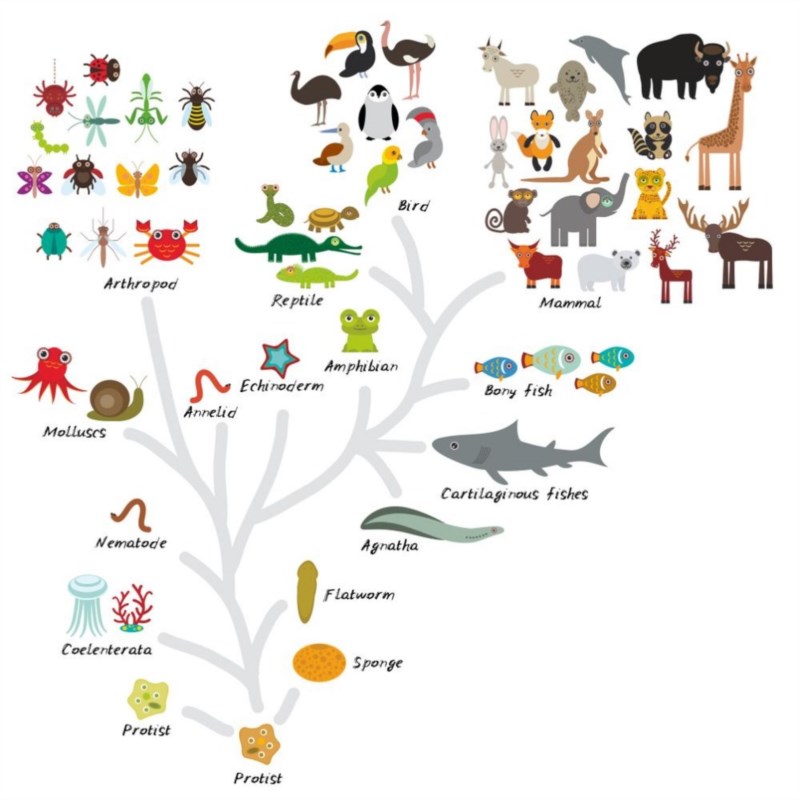 II. Các nhóm động vật
1. Điểm khác nhau giữa động vật có xương sống và động vật không có xương sống là: xương cột sống.
2. Căn cứ vào xương cột sống, động vật được chia thành 2 nhóm
- Nhóm động vật chưa có xương cột sống: Chim ưng, vẹt, hổ, trâu, ngựa, gấu, voi…
- Nhóm động vật đã có xương cột sống: 
Giun đũa, sán lá gan, thủy tức, san hô, trai sông, mực ống, ốc sên...
Động vật
Động vật có xương sống
Động vật không xương sống
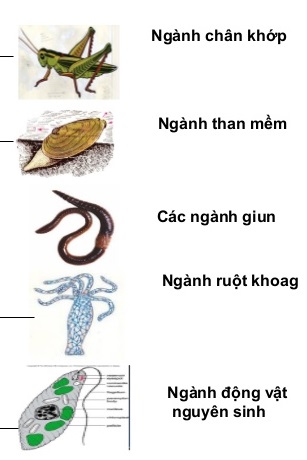 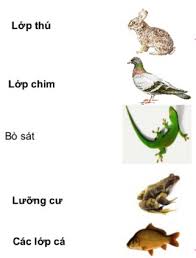 Động vật có xương sống
Động vật không xương sống
Một số đại diện ruột khoang
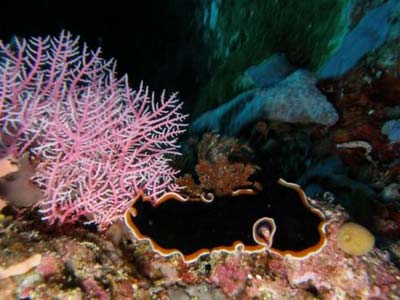 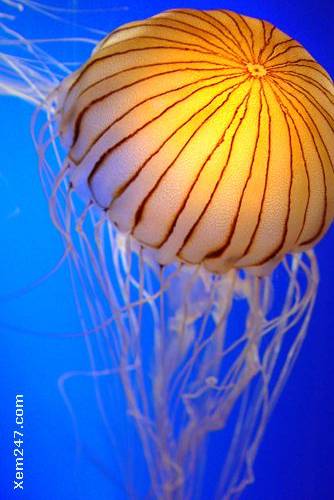 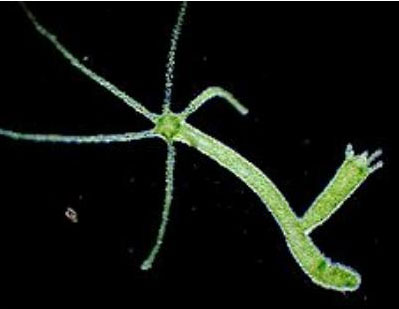 SỨA
SAN HÔ
THỦY TỨC
* Đặc điểm chung của ruột khoang
	- là nhóm động vật đa bào bậc thấp.
	- cơ thể hình trụ 
	- có nhiều tua miệng.
	- đối xứng tỏa tròn
	- sống ở môi trường nước
	- đại diện: Thủy tức, sứa, hải quỳ, san hô.
Đại diện  Giun
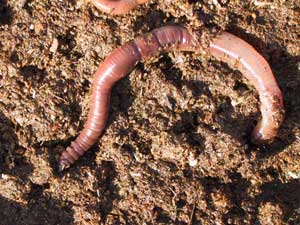 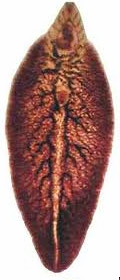 SÁN LÁ GAN
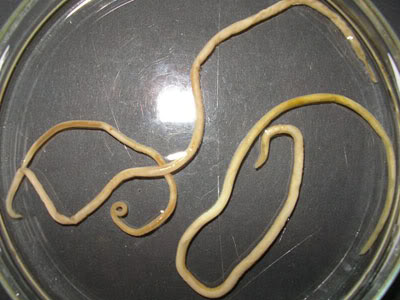 GIUN ĐẤT
- Hình dạng đa dạng ( dẹp, ống, phân đốt)
- Cơ thể đối xứng hai bên, đã phân biệt đầu đuôi, lưng, bụng.
- Nơi sống: trong đất ẩm, nước, hoặc trong cơ thể sinh vật.
- Đại diện: Sán lá gan, giun đũa, giun đất.
GIUN  ĐŨA
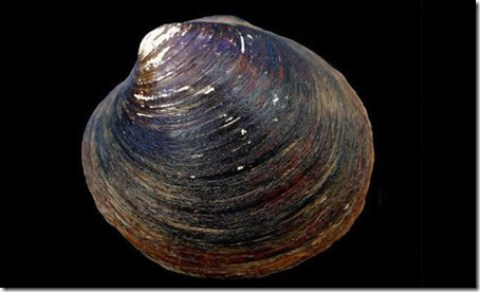 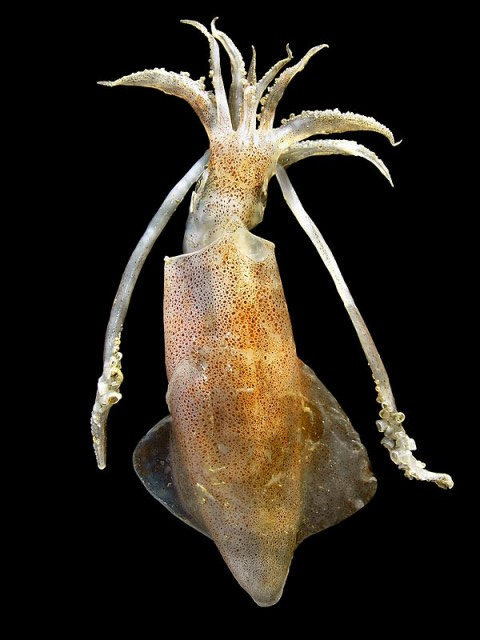 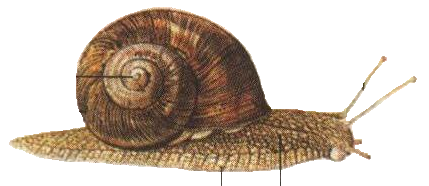 - Cơ thể mềm.
- Không phân đốt.
- Có vỏ đá vôi bao bọc.
- Đa dạng về số lượng loài, hình dạng, kích thước, môi trường sống.
- Đại diện: Trai, ốc, mực, hến, sò..
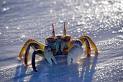 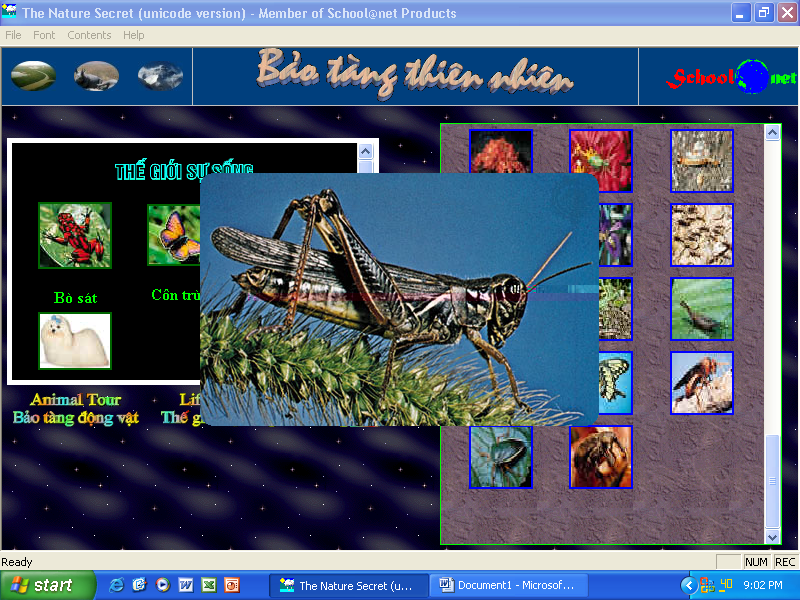 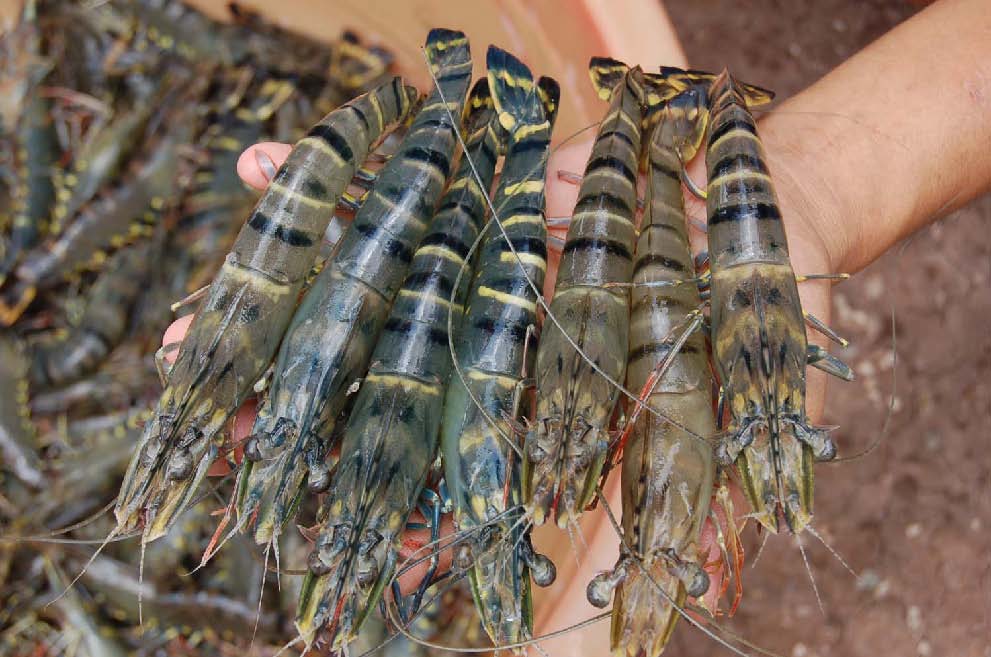 - Cấu tạo cơ thể chia ba phần: (Đầu, ngực bụng) 
- Cơ quan di chuyển: ( chân, cánh).
- Cơ thể phân đốt, đối xứng hai bên, bộ xương ngoài bằng kitin để nâng đỡ và bảo vệ cơ thể, các đôi chân khớp động.
- Đa dạng về số lượng loài, môi trường sống.
- Đại diện: Nhện, gián, bọ xít, ong, kiến, bướm, tôm, cua.
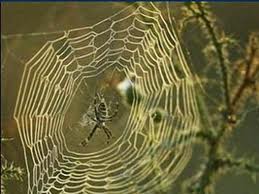 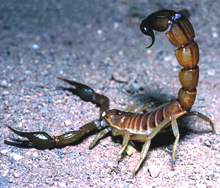 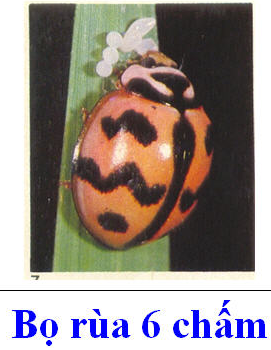 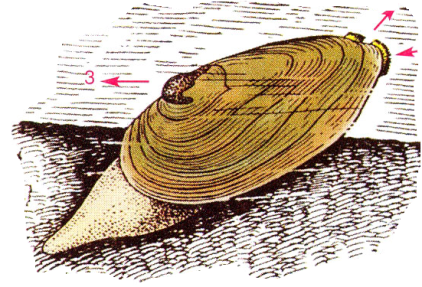 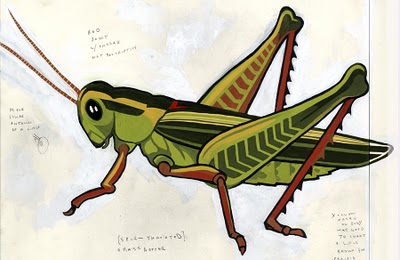 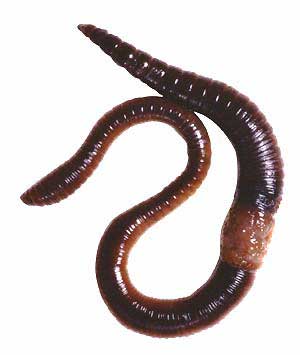 Ngành Thân mềm
Ngành Chân khớp
Các ngành Giun
ĐỘNG VẬT KHÔNG XƯƠNG SỐNG
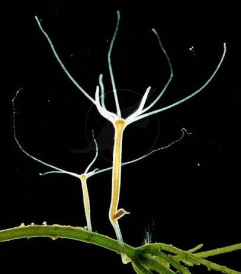 Ngành Ruột khoang
LỚP CÁ
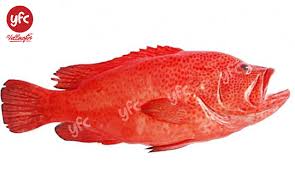 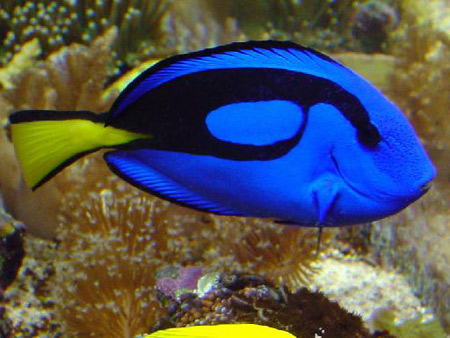 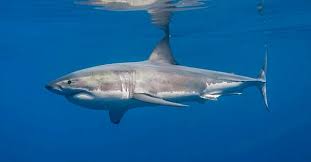 Cá mập
Cá đuôi gai
Cá mú đỏ
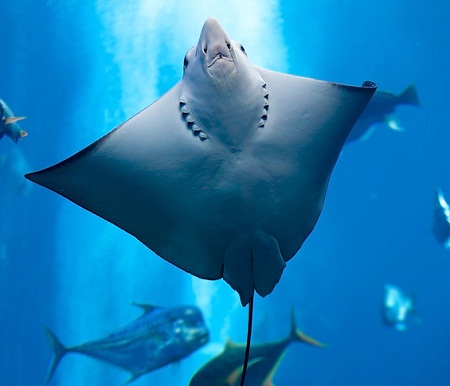 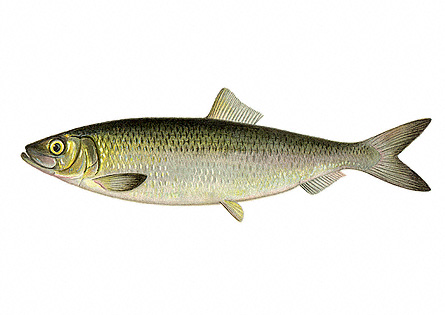 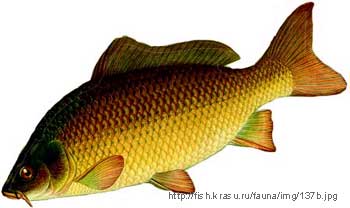 Cá đuối
Cá trích
Cá chép
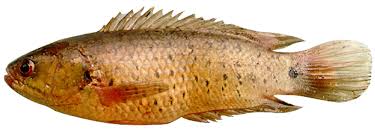 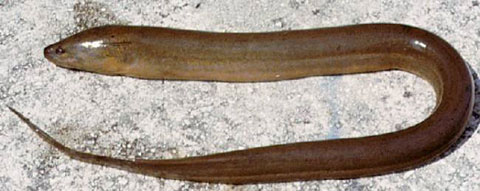 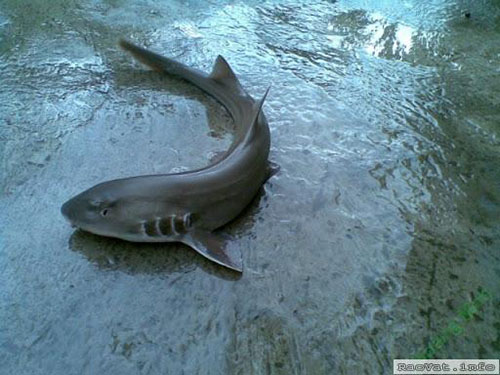 Cá rô
Lươn
Cá nhám
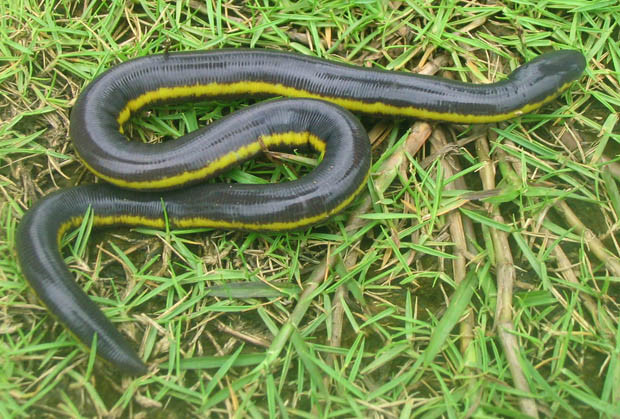 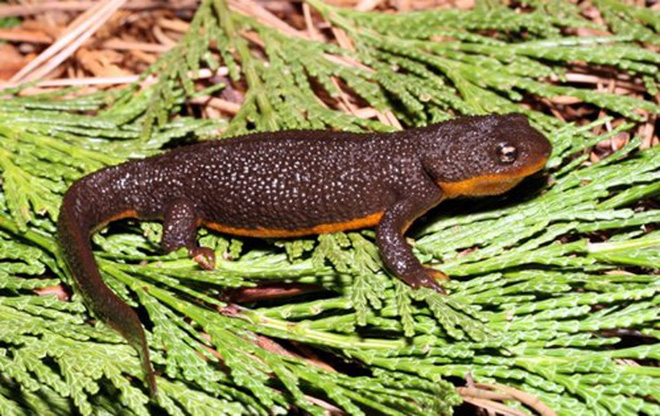 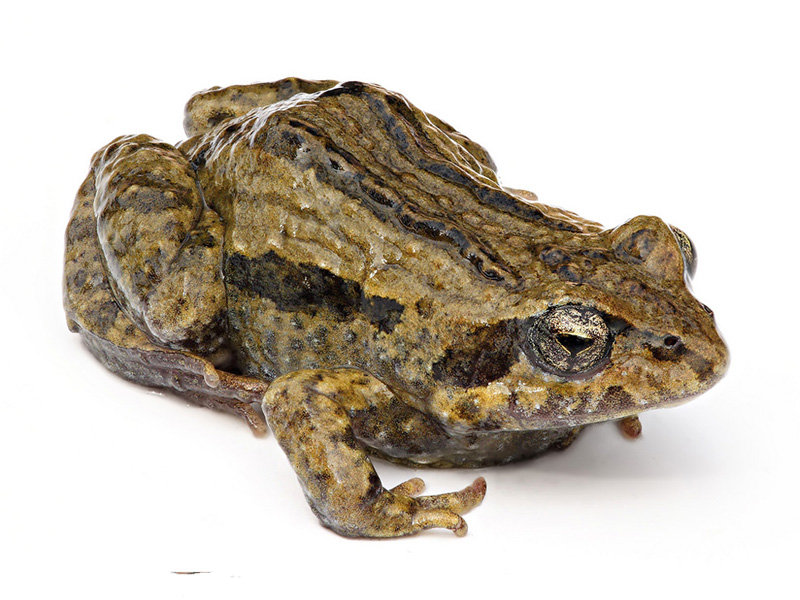 Cá cóc tam đảo
Ếch giun
LỚP LƯỠNG CƯ
Ếch đồng
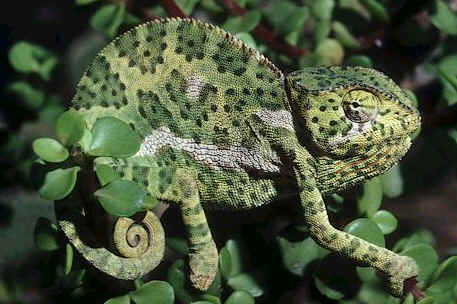 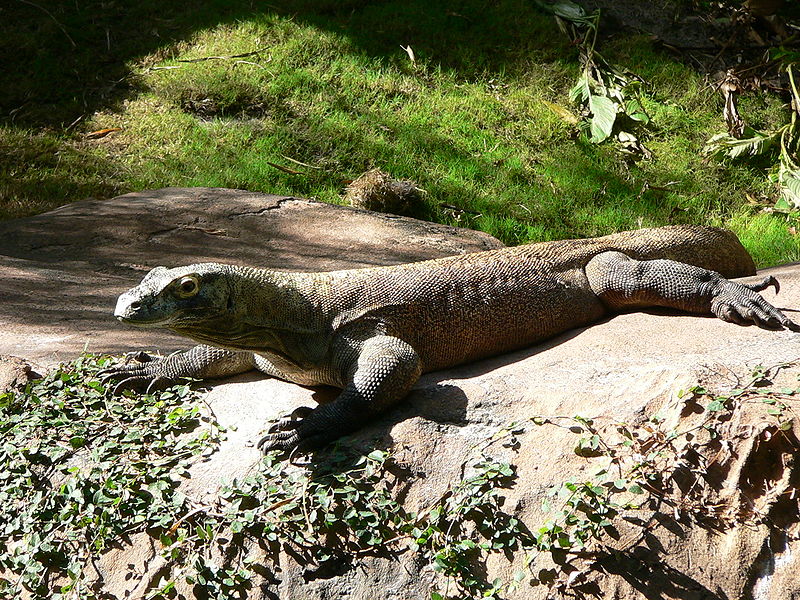 LỚP BÒ SÁT
Rồng Komodo
Tắc kè
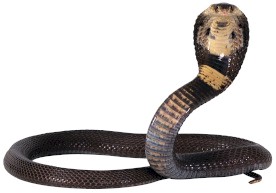 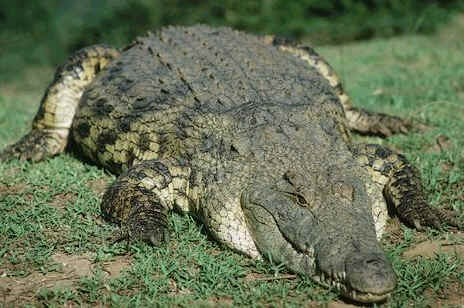 Rắn hổ mang
Cá sấu
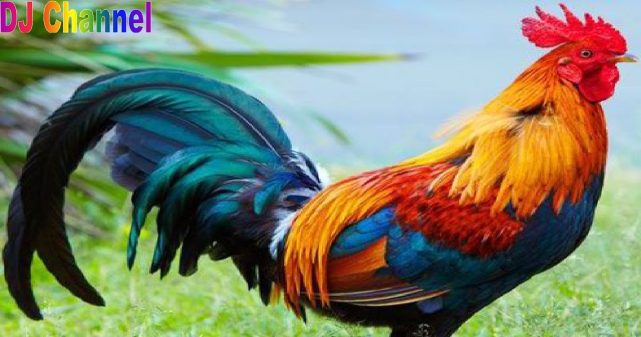 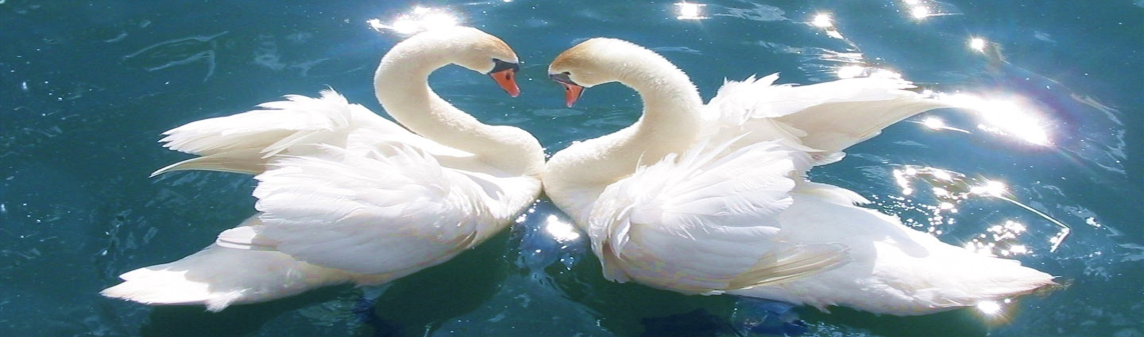 LỚP CHIM
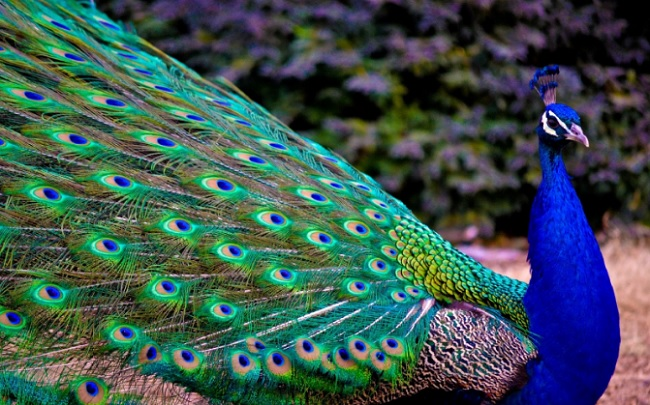 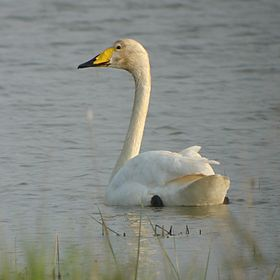 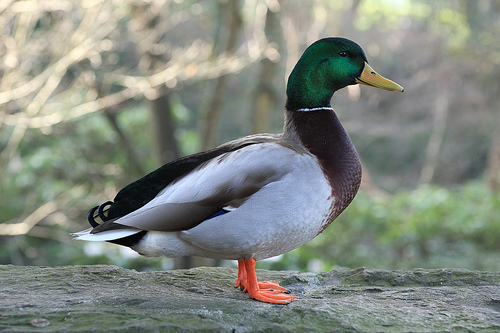 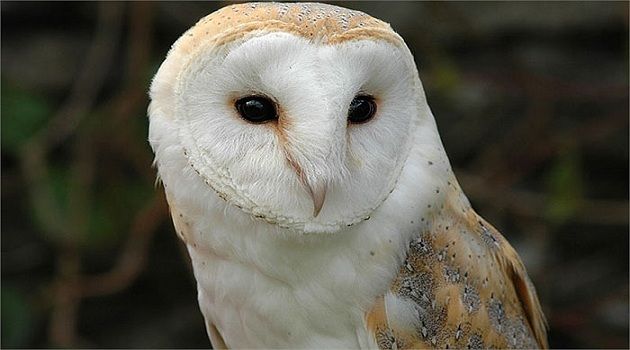 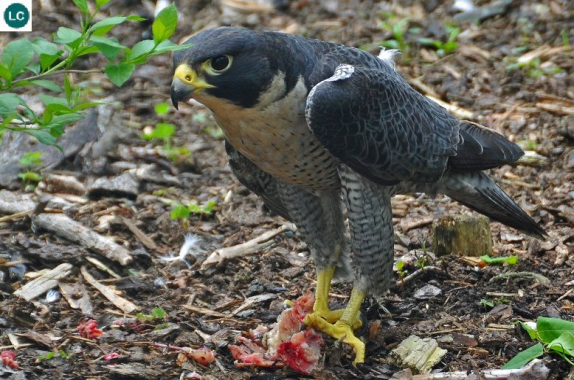 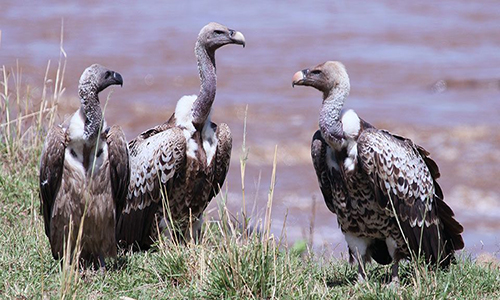 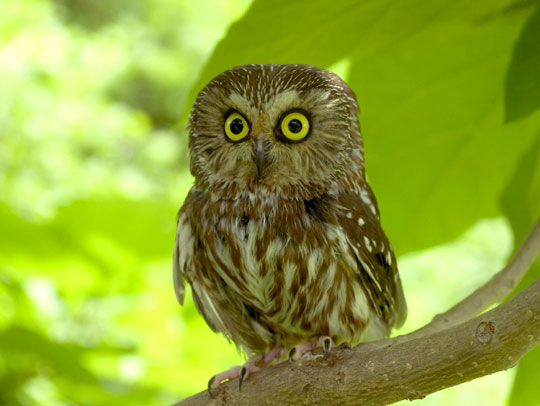 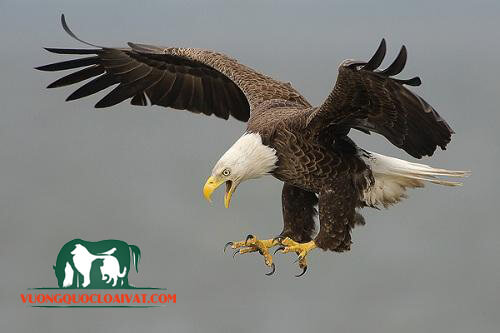 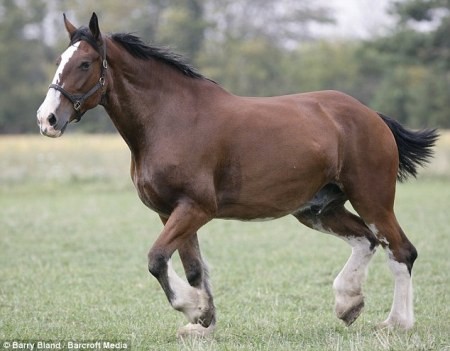 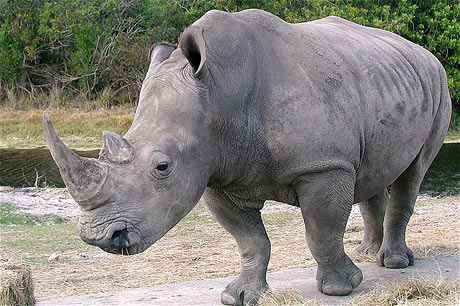 LỚP THÚ
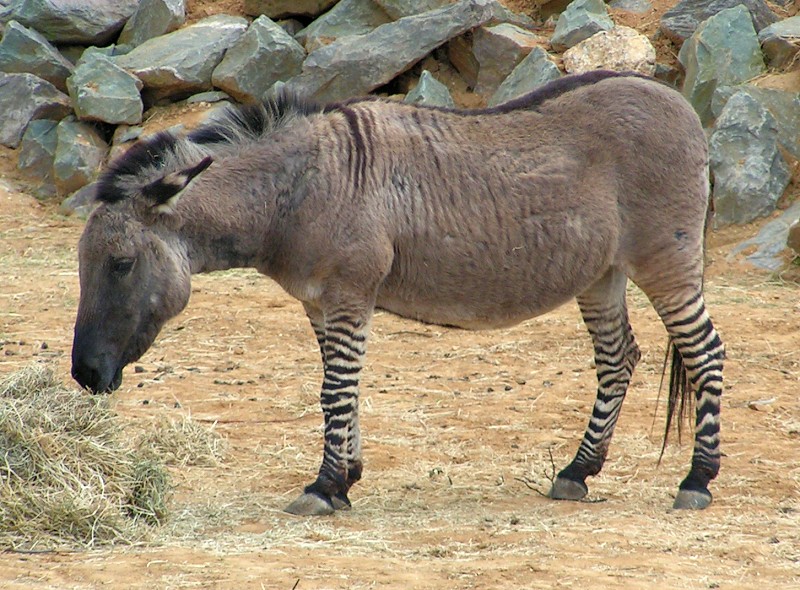 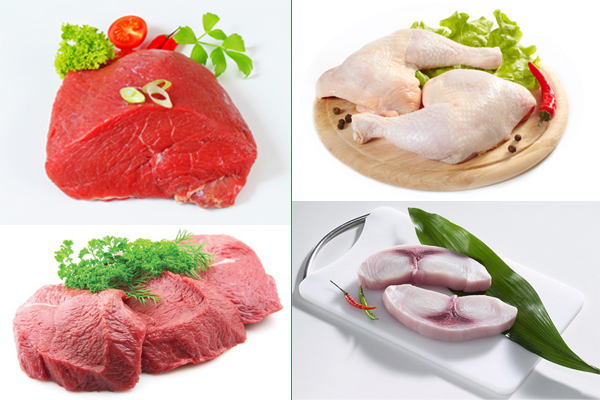 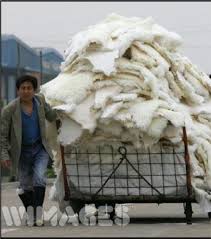 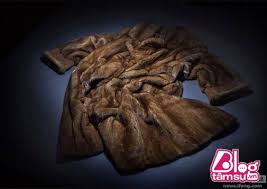 Dùng làm thí nghiệm
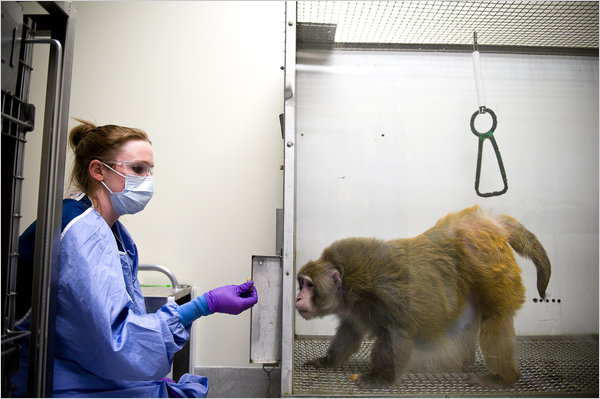 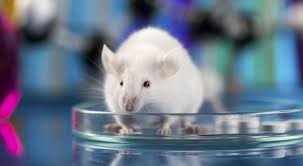 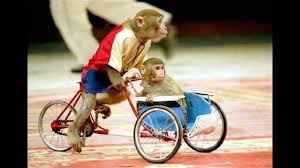 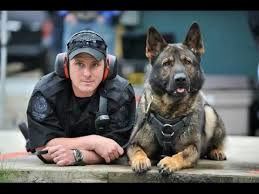 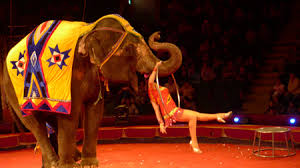 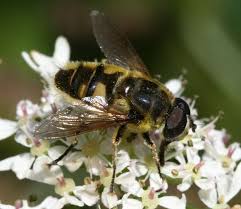 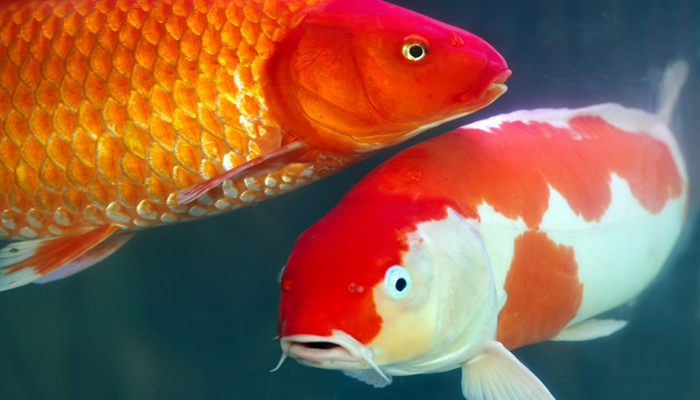 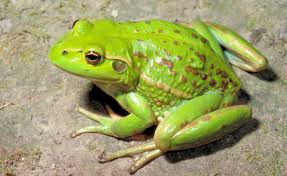 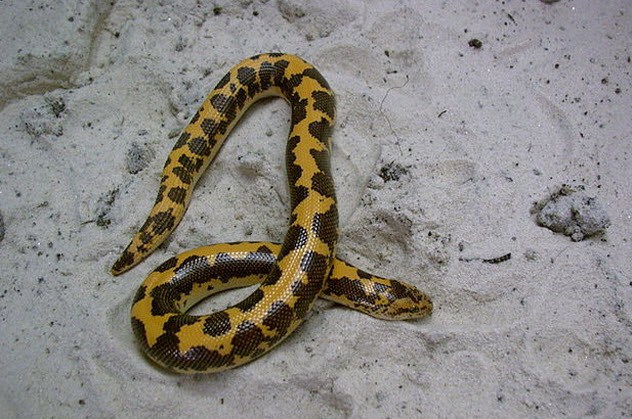 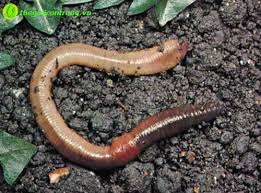 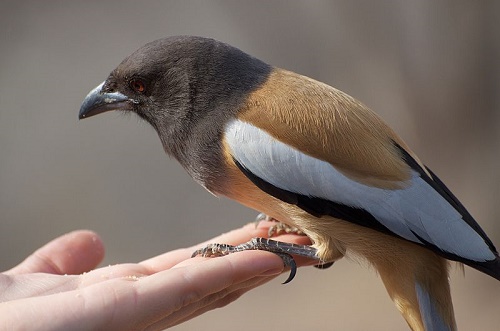 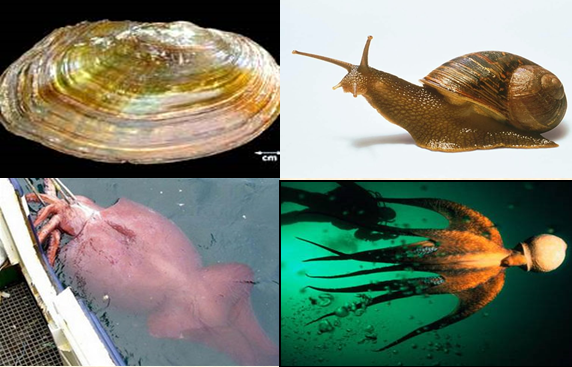 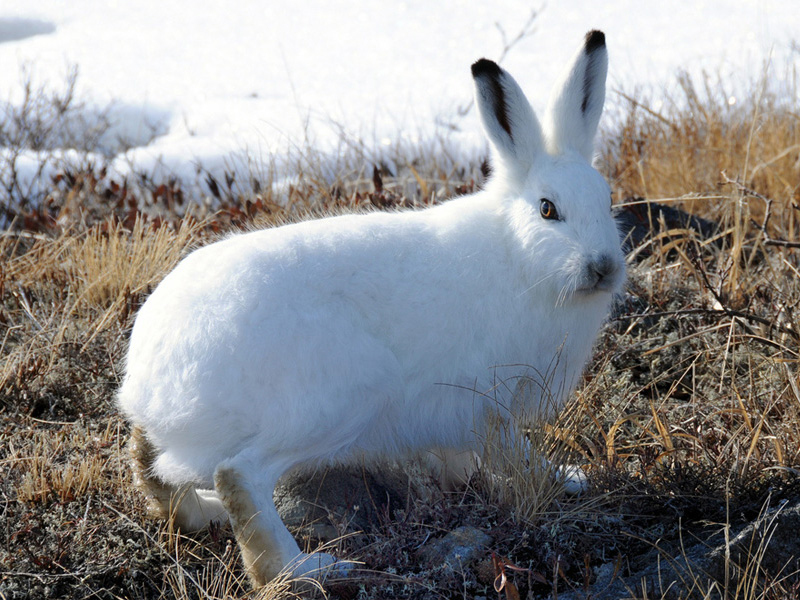 III. Vai trò của động vật
1. Vai trò đối với tự nhiên
- Là mắt xích quan trọng của chuỗi thức ăn trong tự nhiên, góp phần duy trì trạng thái cân bằng về mặt số lượng các loài trong hệ sinh thái
VD: cà rốt --> thỏ --> sói
- Có khả năng cải tạo đất
VD: giun đất, dế, bọ hung,...
- Một số loài giúp thụ phấn cho cây và phát tán hạt cây
2. Vai trò đối với con người
- cung cấp thức ăn cho người
- cung cấp nguyên liệu phục vụ cho đời sống
- sử dụng làm đồ mĩ nghệ và đồ trang sức
- phục vụ nhu cầu giải trí và an ninh cho con người
- tiêu diệt các sinh vật hại giúp con người bảo vệ mùa màng
IV. TÁC HẠI CỦA ĐỘNG VẬT TRONG 
ĐỜI SỐNG CON NGƯỜI
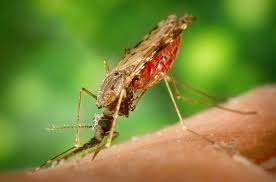 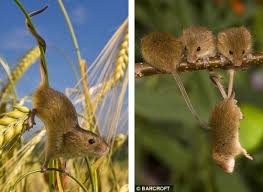 Quan sát clip và hình ảnh  trên máy chiếu trả lời câu hỏi:
CH1: Nêu một số tác hại của động vật trong đời sống con người?
CH2: Nêu con đường lây nhiễm của giun đũa ở người?
CH3: Nêu con đường lây nhiễm của bệnh dịch hạch, bệnh dại, bệnh cúm gia cầm, bệnh viêm nào Nhật bản ở người?
CH4: Địa phương em đã sử dụng những biện pháp nào để phòng trừ động vật gây hại?
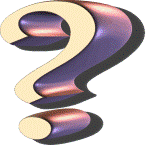 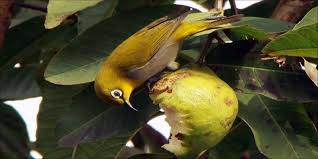 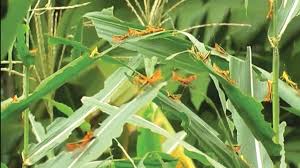 VÒNG ĐỜI CỦA GIUN ĐŨA
Giun đũa
(Ruột người)
đẻ trứng
ấu trùng trong trứng
Thức ăn sống
Máu, gan, tim phổi
Ruột non (ấu trùng)
Chim ăn quả, hạt, cá ,  vật trung gian truyền bệnh
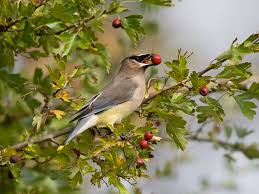 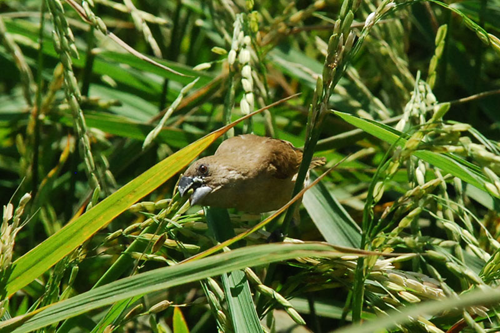 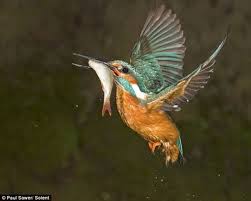 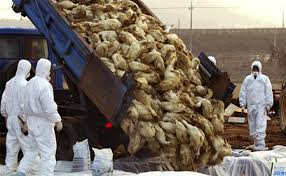 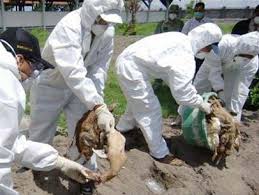 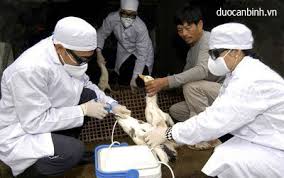 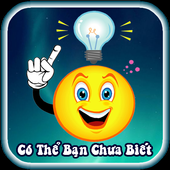 Động vật truyền bệnh sang người
Bệnh dịch hạch
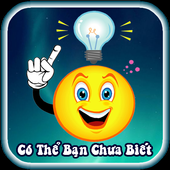 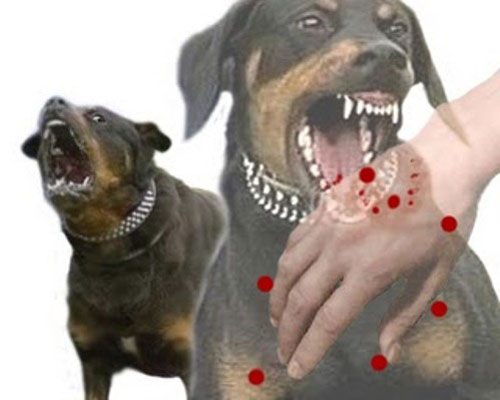 Bệnh dại
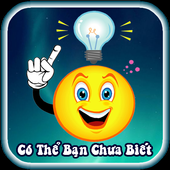 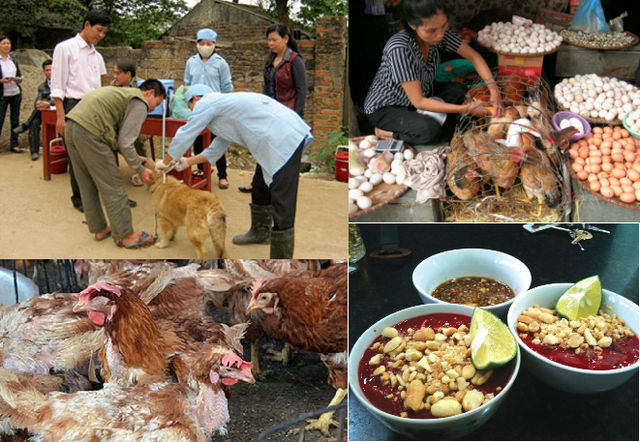 Cúm gia cầm
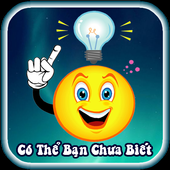 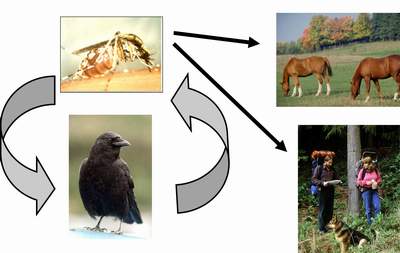 Bệnh viêm não Nhật bản
Tác hại của động vật
Kí sinh gây bệnh cho người và động vật.
Là vật trung gian truyền bệnh
Phá hại mùa màng, làm giảm năng suất của cây trồng.
Làm hỏng các công trình, tàu thuyền ....
Biện pháp phòng trừ động vật gây hại:
­ Giun sán 
- Vệ sinh sạch sẽ cơ thể, tay chân.
- Ăn chín uống sôi.
- Tẩy giun định kì.
Tiêu diệt những động vật là trung gian truyền bệnh.
Sử dụng thuốc bảo vệ thực vật để tiêu diệt một số loại cô trùng hại thực vật.
Sử dụng đấu tranh sinh học để bảo vệ những loài có ích cho con người.
Câu 2. Ghép nối cột A với cột B để hoàn thiện nội dung sau:
CỘT A
CỘT B
a) Cơ thể phân đốt, có xương ngoài bằng kitin, có thể có cánh.
1. Ruột khoang
2. Giun
b) Cơ thể mềm, thường không phân đốt và có vỏ đá vôi.
3. Thân mềm
c) Cơ thể hình trụ  hay hình dù, đối xứng tỏa tròn, có tua miệng.
4. Chân khớp
d) Cơ thể mềm, dẹp, kéo dài hoặc phân đốt.
Câu 3. Em hãy nêu biện pháp phòng chống giun đũa kí sinh ở người?
Câu 4. Nêu biện pháp phòng trừ sâu hại để đảm bảo hiệu quả mà an toàn sinh học?
Biện pháp hoá học
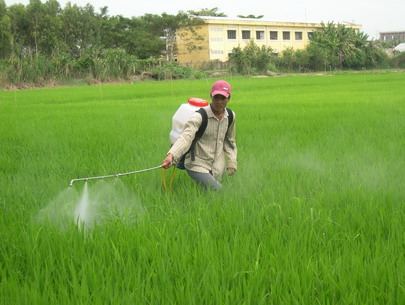 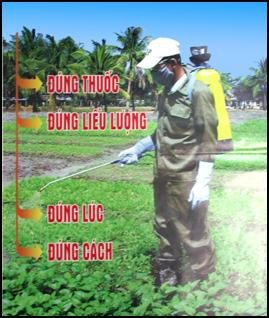 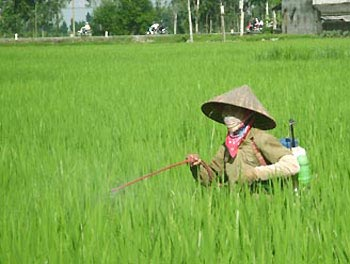 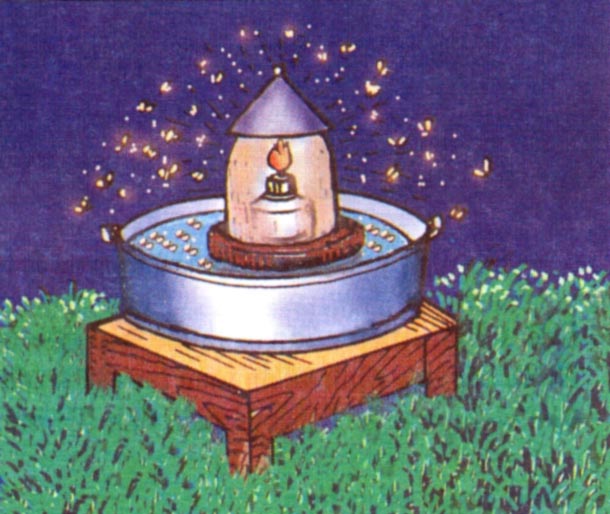 Bẫy đèn
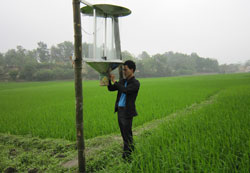 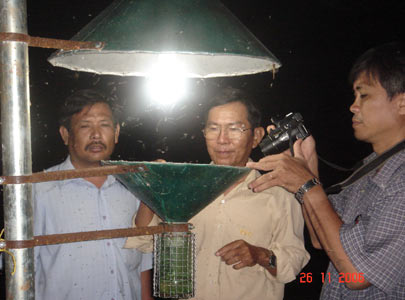 Biện pháp cơ học, lý học
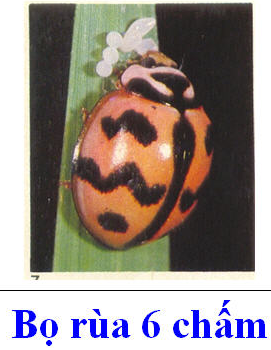 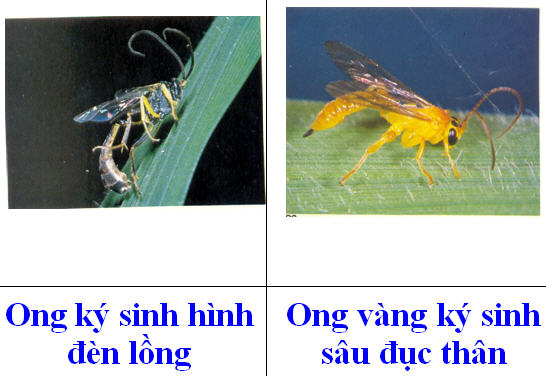 Biện pháp sinh học
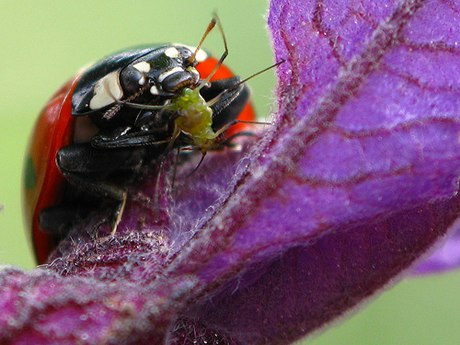 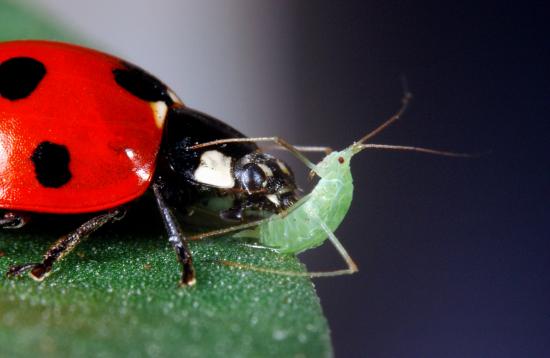 Bọ Rùa bắt rệp cây
(Biện pháp sinh học)